EU Code Week Okulda
EU Code Week’i tüm Avrupa ve Batı Balkanlar’daki okullara getiriyoruz
20/01/2020
1
EU Code Week nedir?
Gönüllüler tarafından düzenlenen bir taban hareketidir
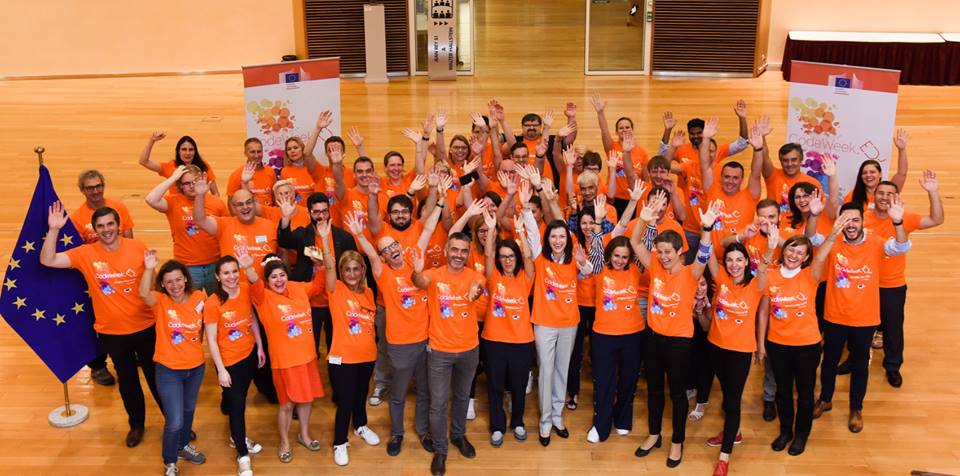 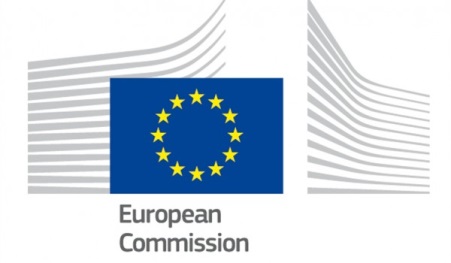 Avrupa Komisyonu tarafından desteklenir
20/01/2020
2
Amaç nedir?
Aşağıdakileri hedefliyoruz:
Sayısal düşünmeyi, kodlamayı ve teknolojiye yönelik aktiviteleri teşvik etmek
Fikirleri kodlama yoluyla hayata geçirmek ve programlamayı daha bilinir hâle getirmek
Motivasyon sahibi kişileri bir araya getirerek dijital dünyayı keşfetmelerini ve öğrenmelerini sağlamak
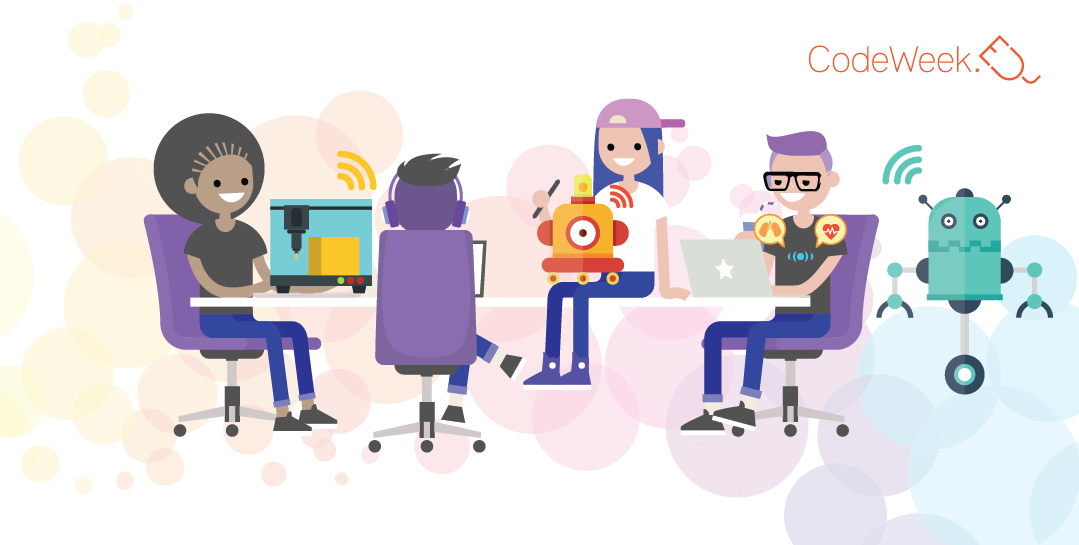 20/01/2020
3
Kodlama nedir?
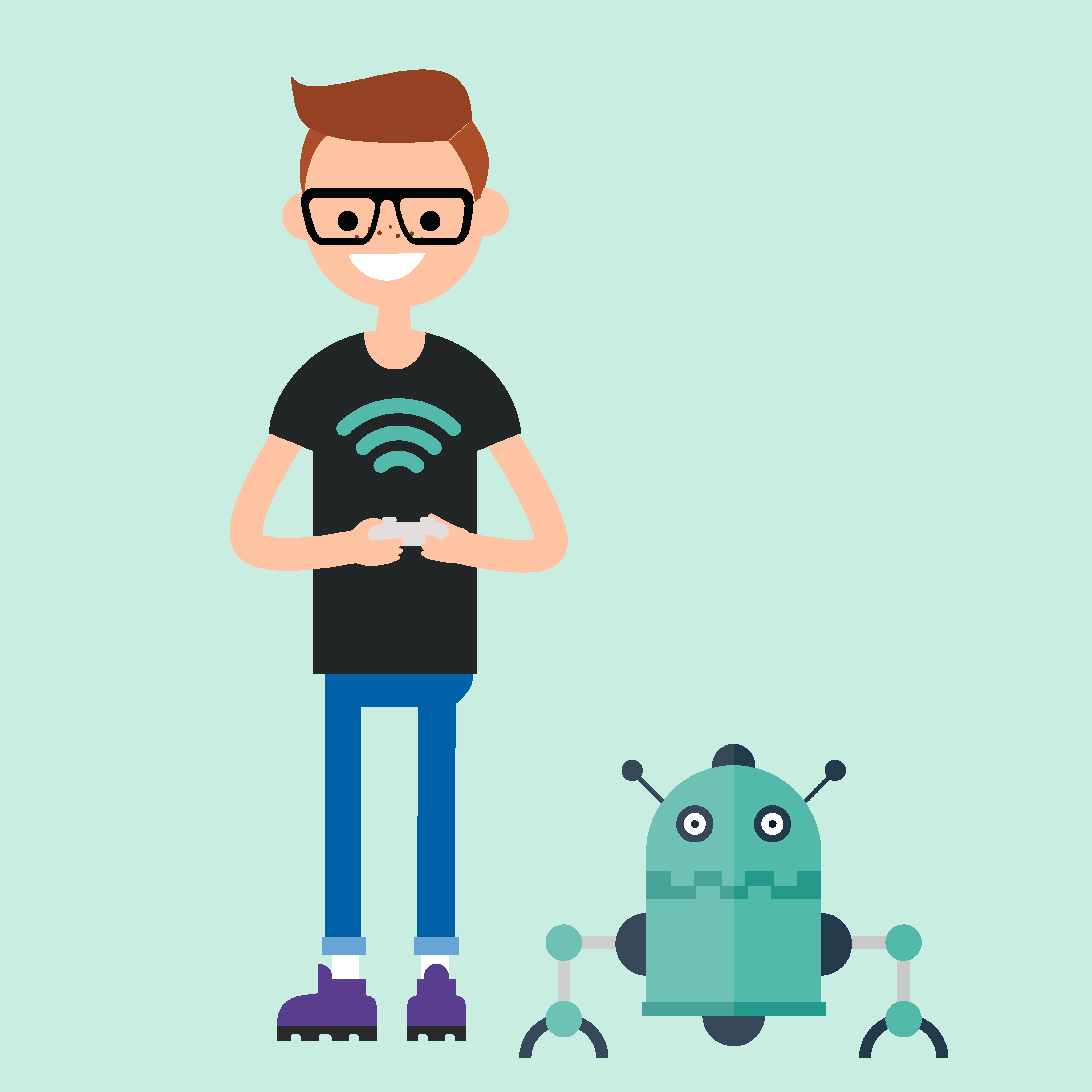 Sayısal düşünme, problem çözme, eleştirel muhakeme, mantık, takım çalışması ve yaratıcılıktan oluşan bir beceri setidir
20/01/2020
4
Neden okullarda?
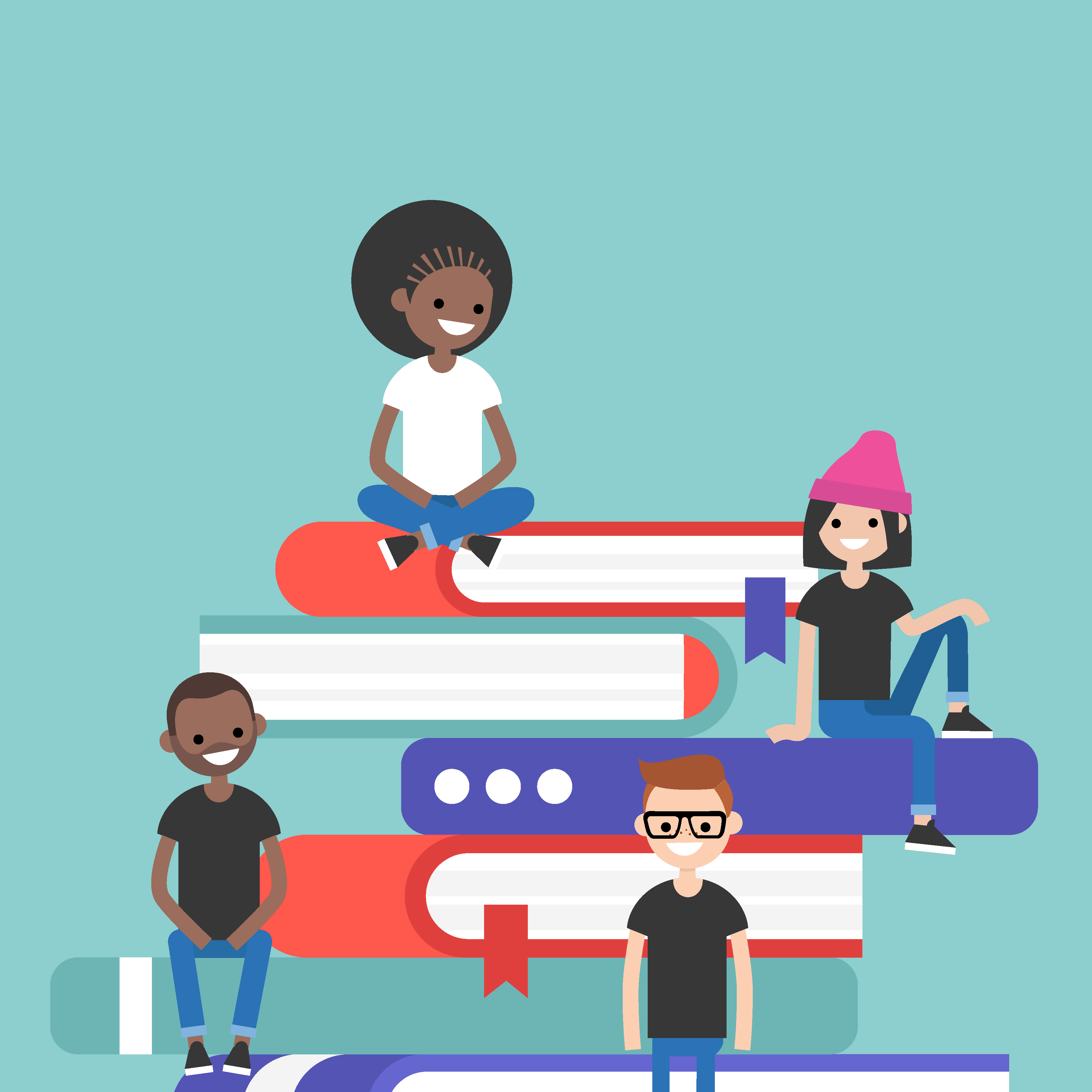 Eğitim sistemlerinde yenilik algısını teşvik etmek için
Tüm öğrencilere dijital yaratıcılık yolunda ilk adımı atma fırsatı vermek için
Öğrencilere sorumluluk yüklemek ve kendilerini çevreleyen dünyayı daha iyi anlamalarına yardımcı olmak için
20/01/2020
5
Nasıl katılabilirim?
Kendi kodlama aktivitenizi düzenleyin:
www.codeweek.eu adresini ziyaret edin  
Bir konu seçip hedef kitlenizi belirleyin ve aktivitenizi kayıt edin:
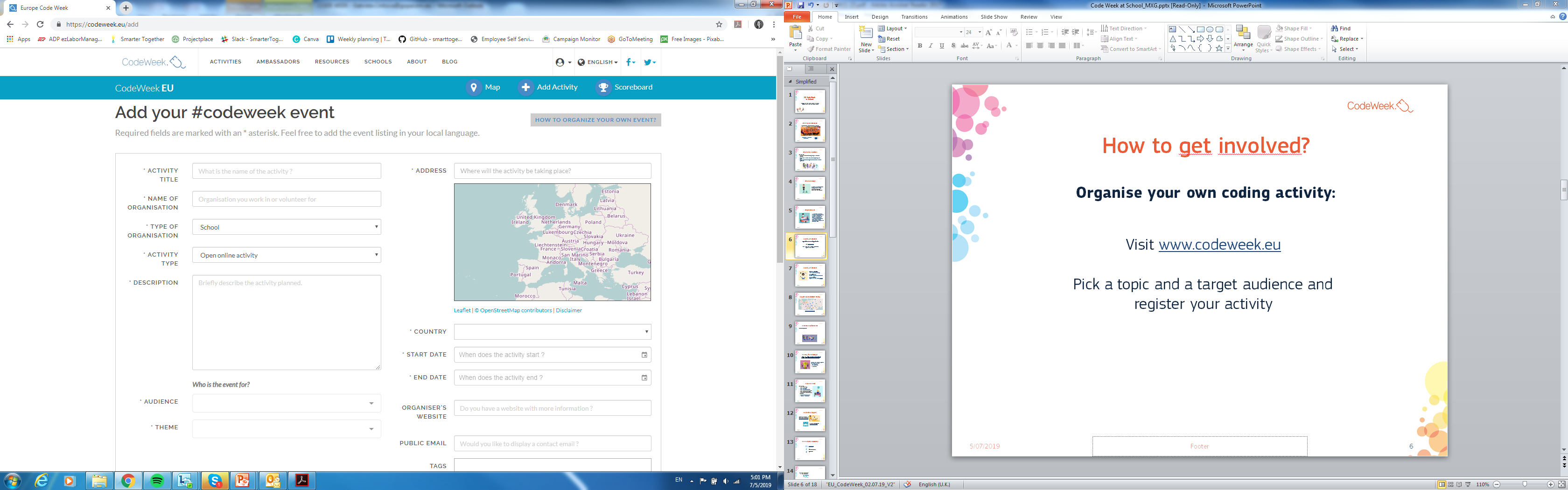 20/01/2020
6
Aktivitenizi haritaya kaydedin
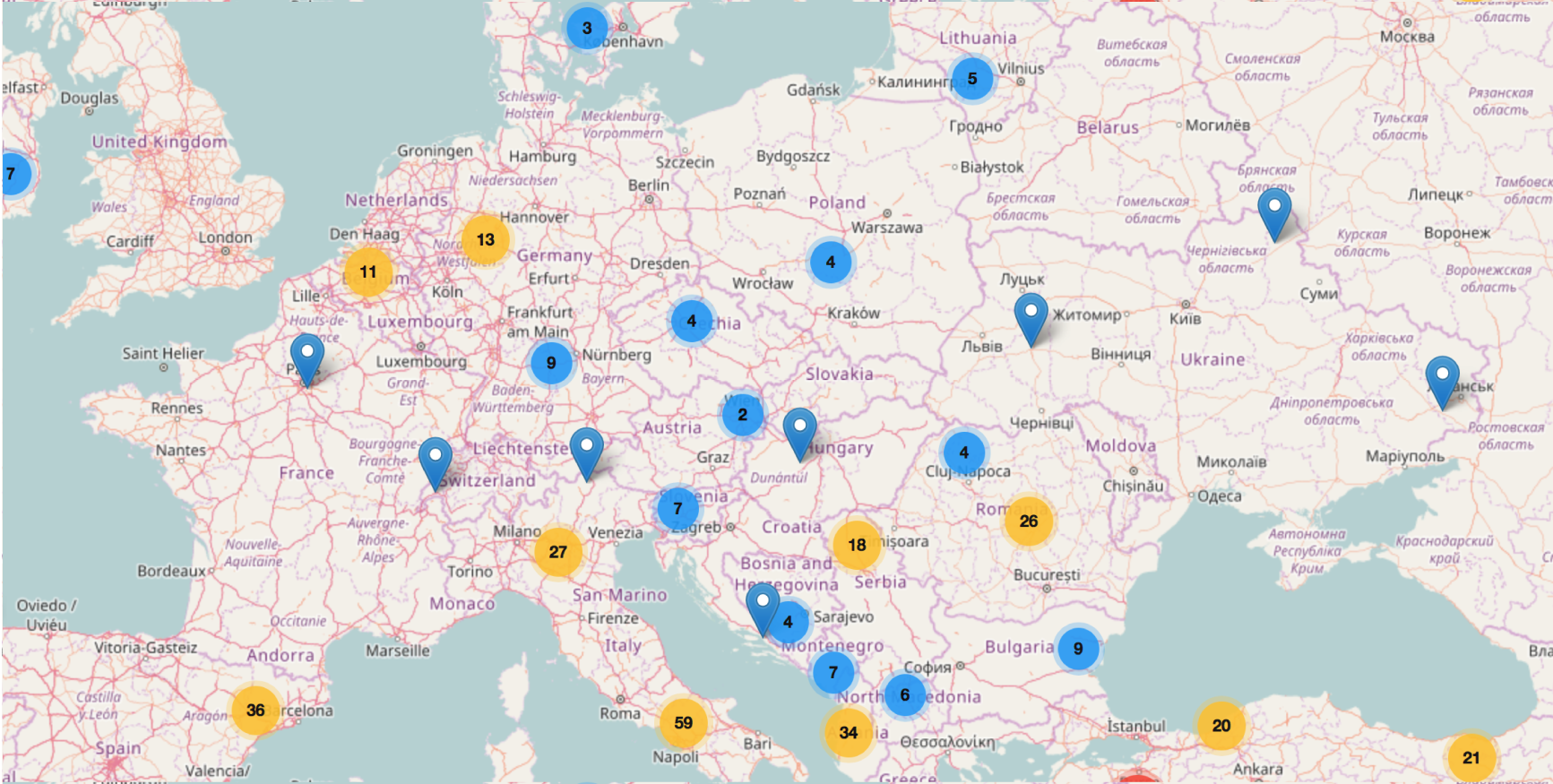 www.codeweek.eu/add
20/01/2020
7
Destek ve bilgiye nereden ulaşabilirim?
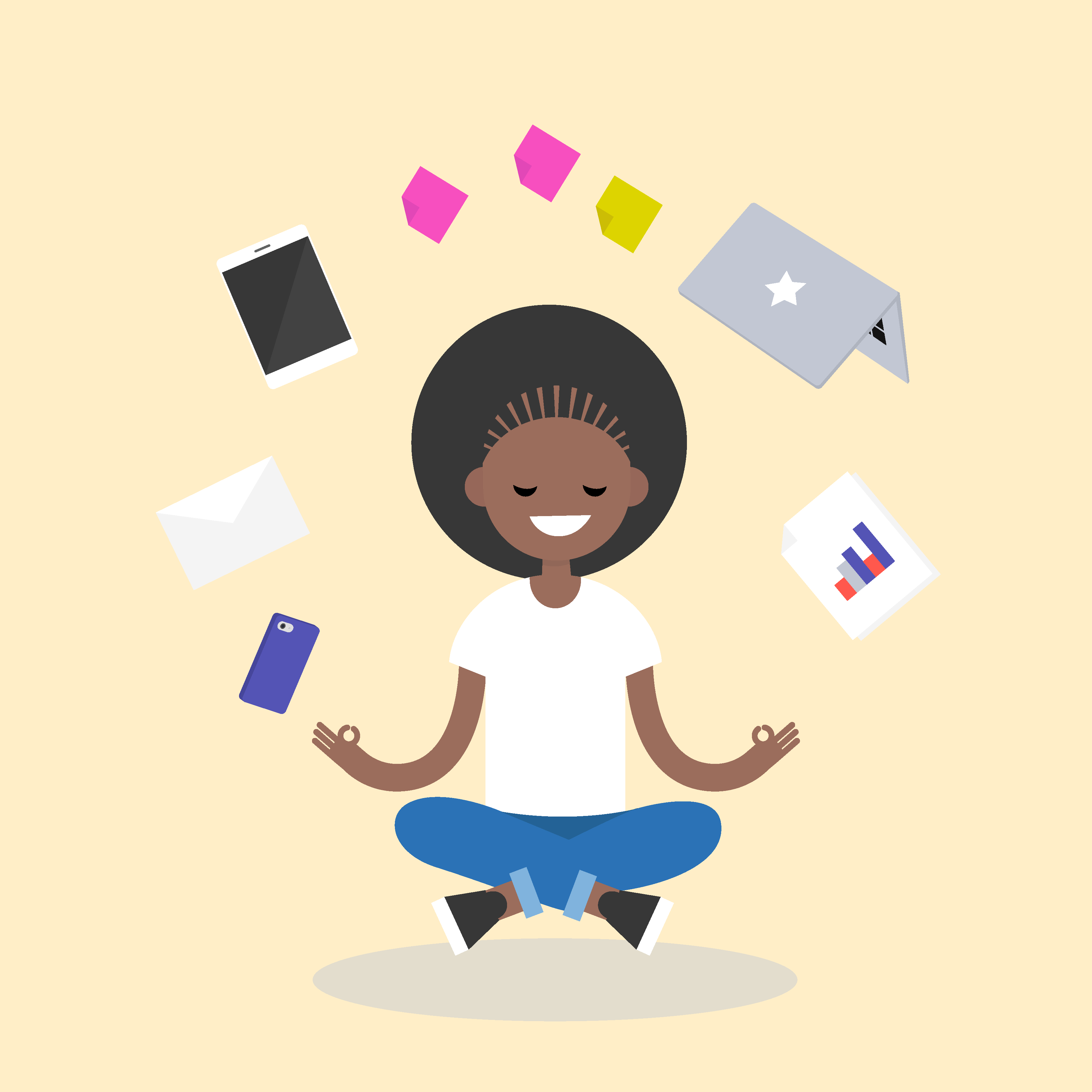 Code Week’e ilk defa mı katılıyorsunuz?
Nasıl yaparım sayfamıza göz atın

Yardıma mı ihtiyacınız var?
Bilgisayara bile ihtiyaç duymadan aktivite düzenleme hakkında daha fazla bilgi için Kaynaklar sayfasını ziyaret edebilirsiniz!
20/01/2020
8
Okullar sayfası
codeweek.eu/schools adresini ziyaret ederek:
Kodlamanın okullardaki önemine ilişkin detaylı bilgi edinebilir,
Kullanıma hazır ders planları da içeren ücretsiz öğretmen eğitim modüllerine erişim sağlayabilir,
Code Week 4 All Mücadelesi hakkında bilgi alabilirsiniz
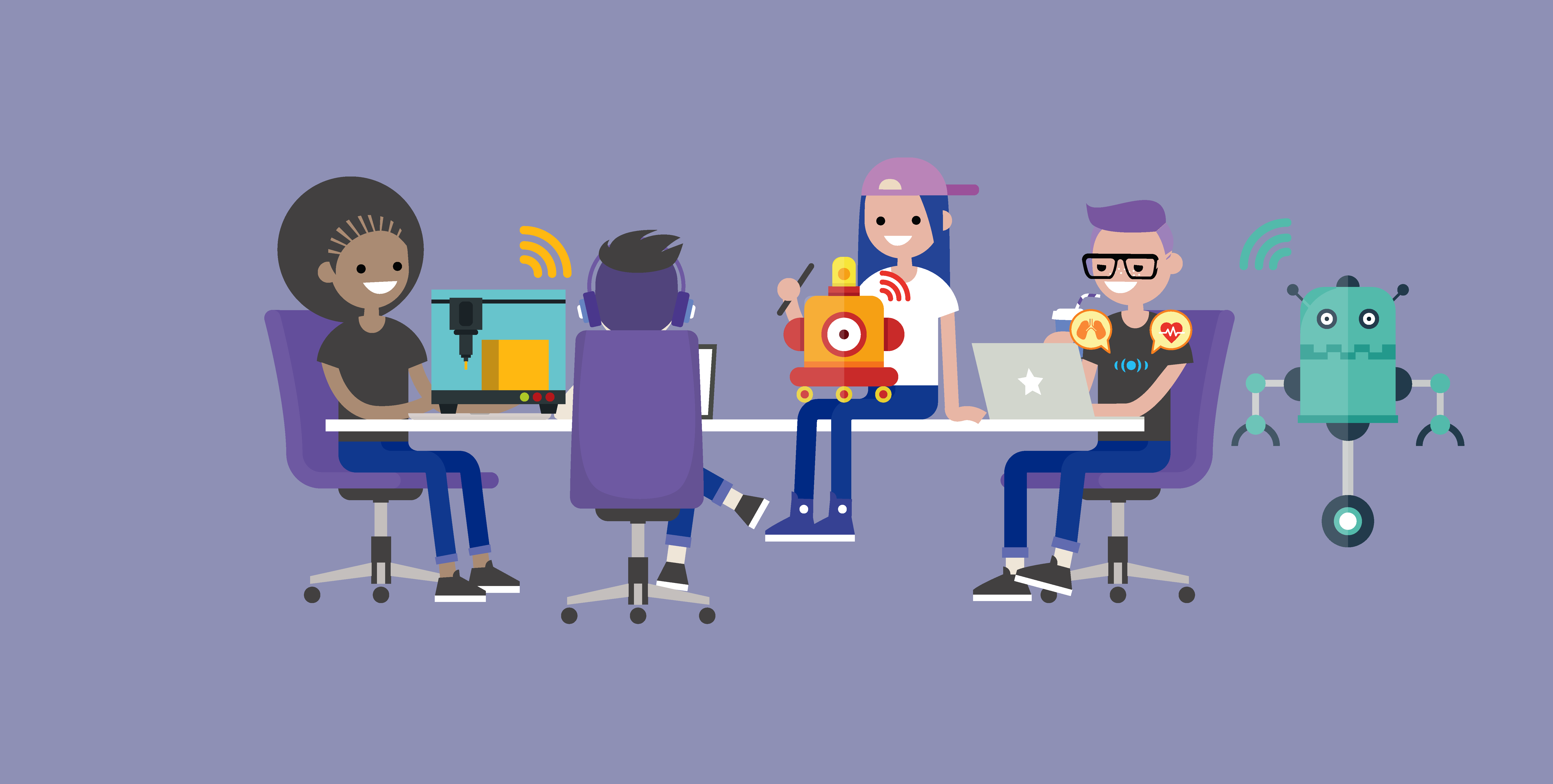 20/01/2020
9
Bu mücadelede yer almak mı istiyorsunuz?
Code Week 4 All Mücadelesine katılın ve Mükemmeliyet Sertifikasını kazanın!
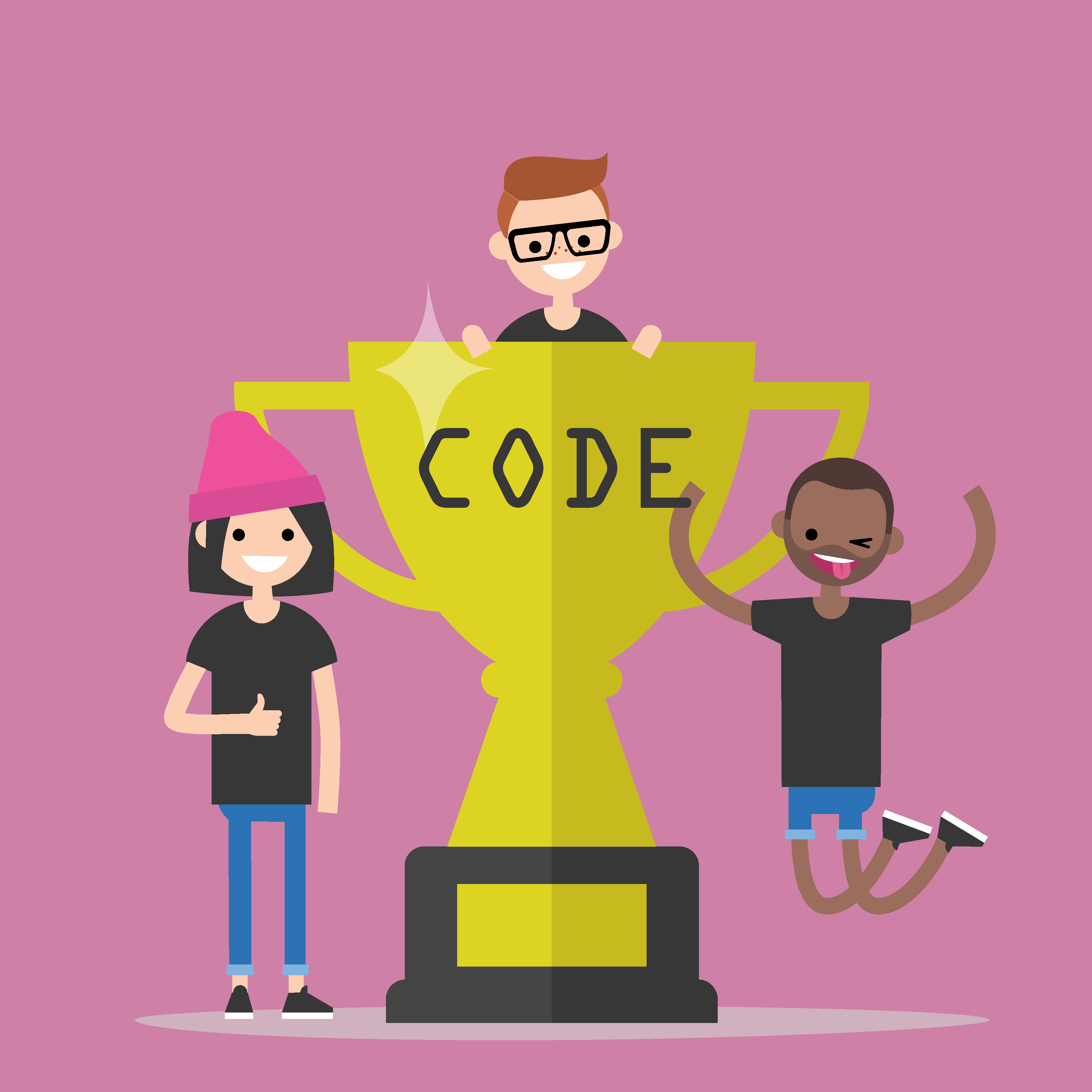 Sizin gibi düşünen organizatörlerle bağlantı kurun ve en az:
10 aktivite veya 
3 ülkeyi dâhil edin.
20/01/2020
10
Öğretmenler araç kiti
Burada aşağıdakileri bulacaksınız:
 Code Week rozeti
 Code Week logosu
 Code Week Okulda broşürü
 Code Week Okulda bilgi görseli
 Code Week Okulda afişi
 Öğrencileriniz için katılım sertifikaları
 Bilgilendirici sunum
 Sosyal medya çerçevesi
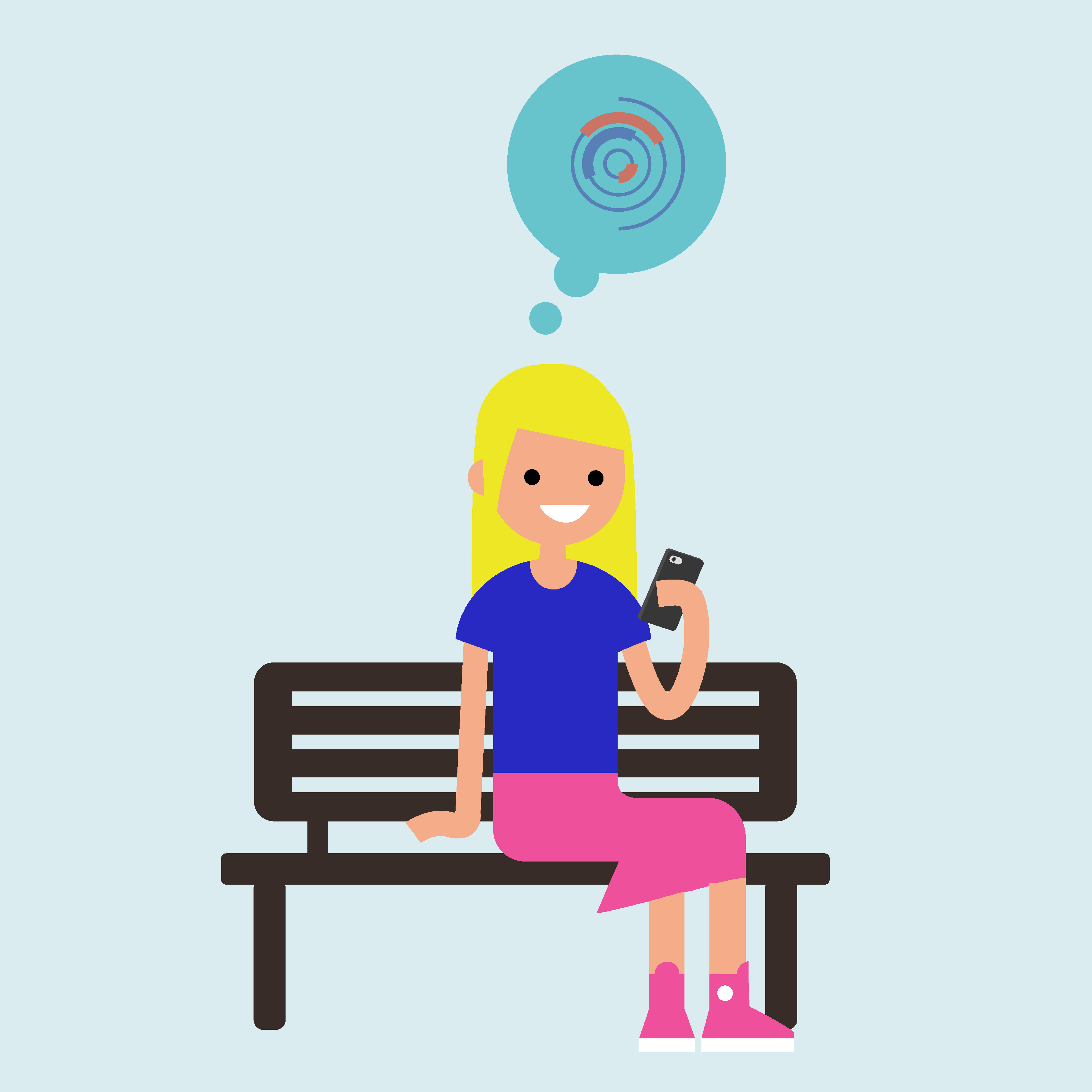 20/01/2020
11
İletişime geçin
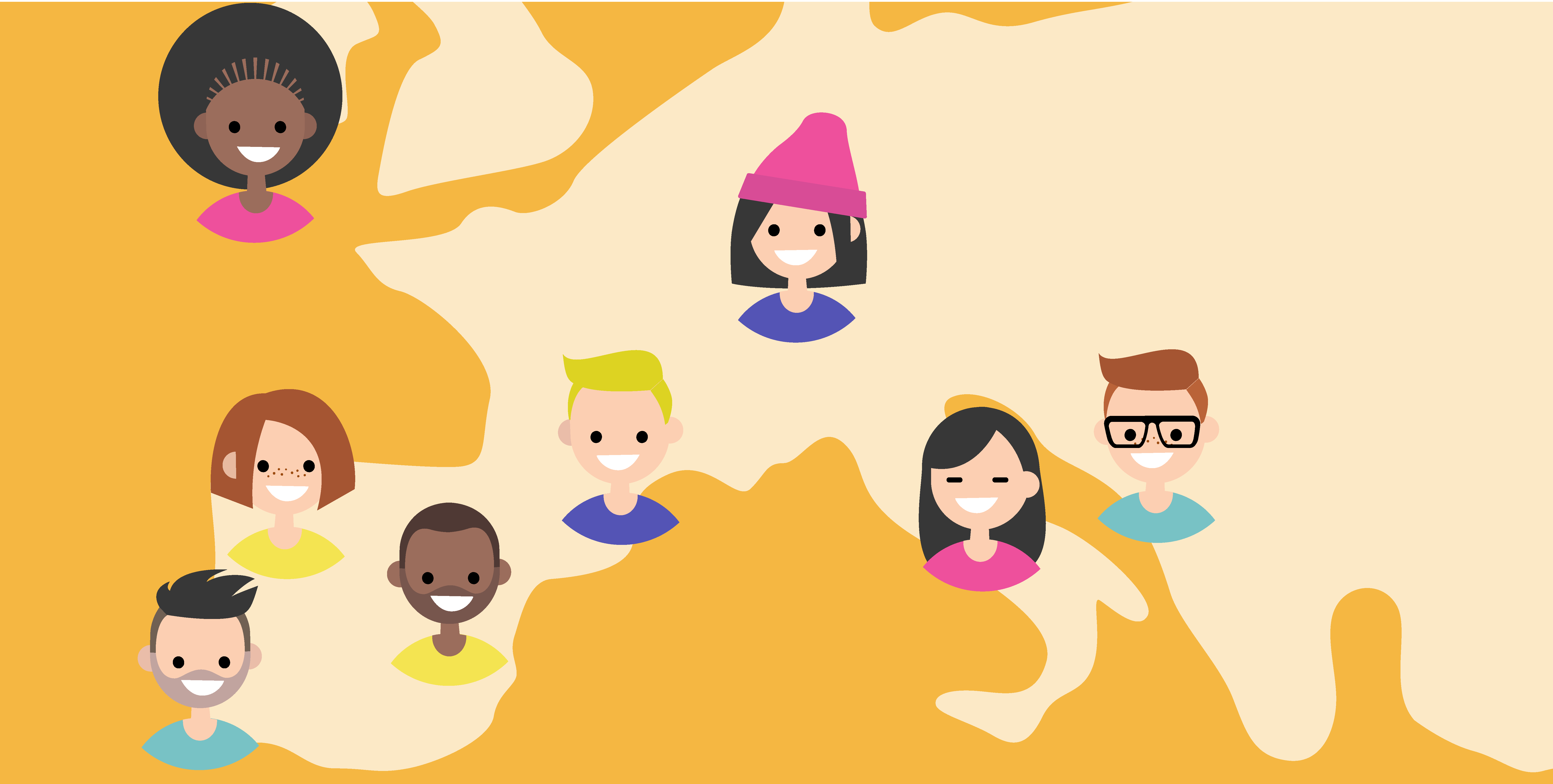 Ülkenizin EU Code Week Elçisi ile iletişime geçin:
codeweek.eu/ambassadors
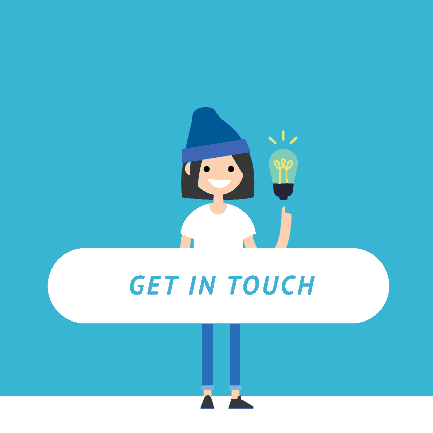 Öğretmenler için destek:
school@codeweek.eu
20/01/2020
12
#CodeWeek ile aramıza katılın
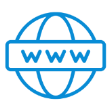 codeweek.eu
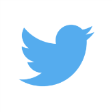 @CodeWeekEU
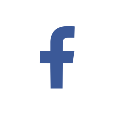 @CodeEU
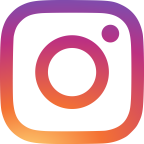 @CodeWeekEU
20/01/2020
13